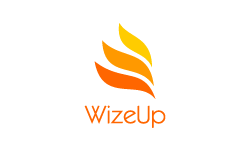 Budgeting
A Budget tells us what we can’t afford, but it doesn’t stop us from buying it.....
William Feather
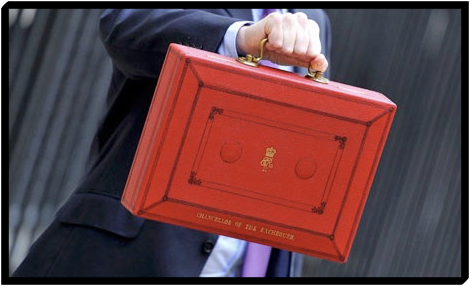 [Speaker Notes: Everyone needs to budget
Mistakes when young are easy to overcome so worth trying now]
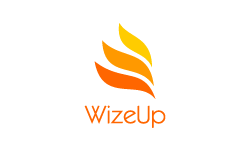 What is a budget?
[Speaker Notes: Get class views on what a budget is
Budget doesn’t have to be financial - any finite resource
Impress that the students are already very good budgeters when it comes to time]
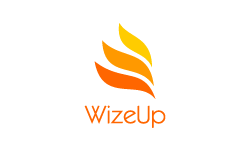 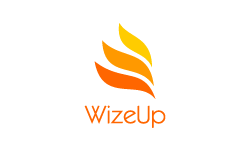 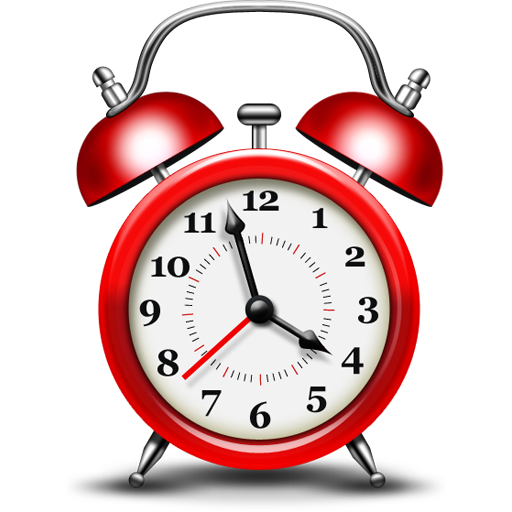 [Speaker Notes: Alarm clock analogy
Choice to get up or hit snooze button - no right or wrong decision
Choosing snooze just delays getting up and there may be consequences]
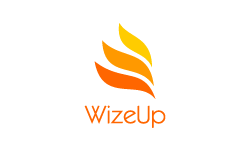 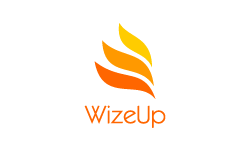 Stating the obvious....or is it?
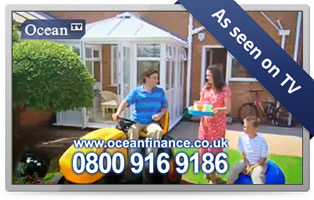 a)    If income > expenses = ability to save
b)    If expenses > income = debt spiral
[Speaker Notes: Ask class what debt spiral is
Story of ocean finance - consolidating debt.
Ask how they can do it cheaper
Encourage class to think about time value of money and not just APR]
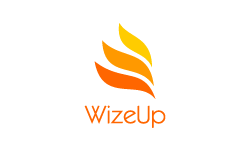 Simple Budget
List Income (monthly)
List priority outgoings (monthly)
Wages or salary
Loan
Grant
Rent
Fees
Bills
[Speaker Notes: Ask class what the downside to a simple budget is
Too simplistic
Not enough categories]
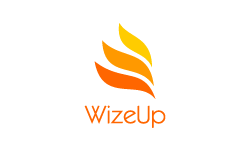 Money Saving Budget
Include as much detail as possible in order to avoid surprise expenses.

Set up an emergency fund to cover surprises.

Ensure that you budget for the fun stuff!
[Speaker Notes: Explain why an emergency fund is important
Easy to budget if nothing goes wrong
Being able to sort out a problem without using 3rd party help = independence]
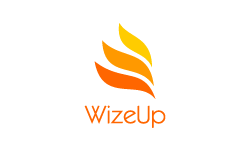 Money Saving Budget
List Income (Annual)
List necessary expenditure (Annual)
Emergency fund
Rent
Tuition fees
Contents insurance
Travel
Laundry
Toiletries
Stationery
Minimum debt repayments
Food
Utilities
Student loan
Grant or bursary
Sponsorship
Scholarship
Parents contribution
Job income
Savings
Overdraft facility
[Speaker Notes: Encourage class to come up with their own categories]
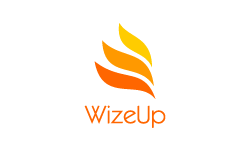 [Speaker Notes: Discuss priorities and how these can be influenced.
Good time to give our worksheet on prioritising.]
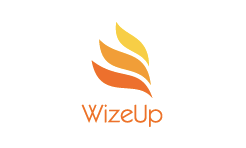 Money Saving Budget
[Speaker Notes: Go through budget and how to annualise earnings or spending.]
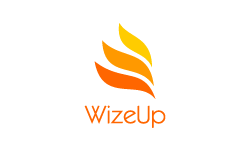 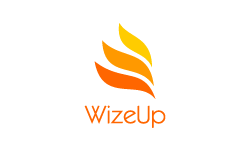 Money Saving Budget
Calculate the difference
If income > expenditure
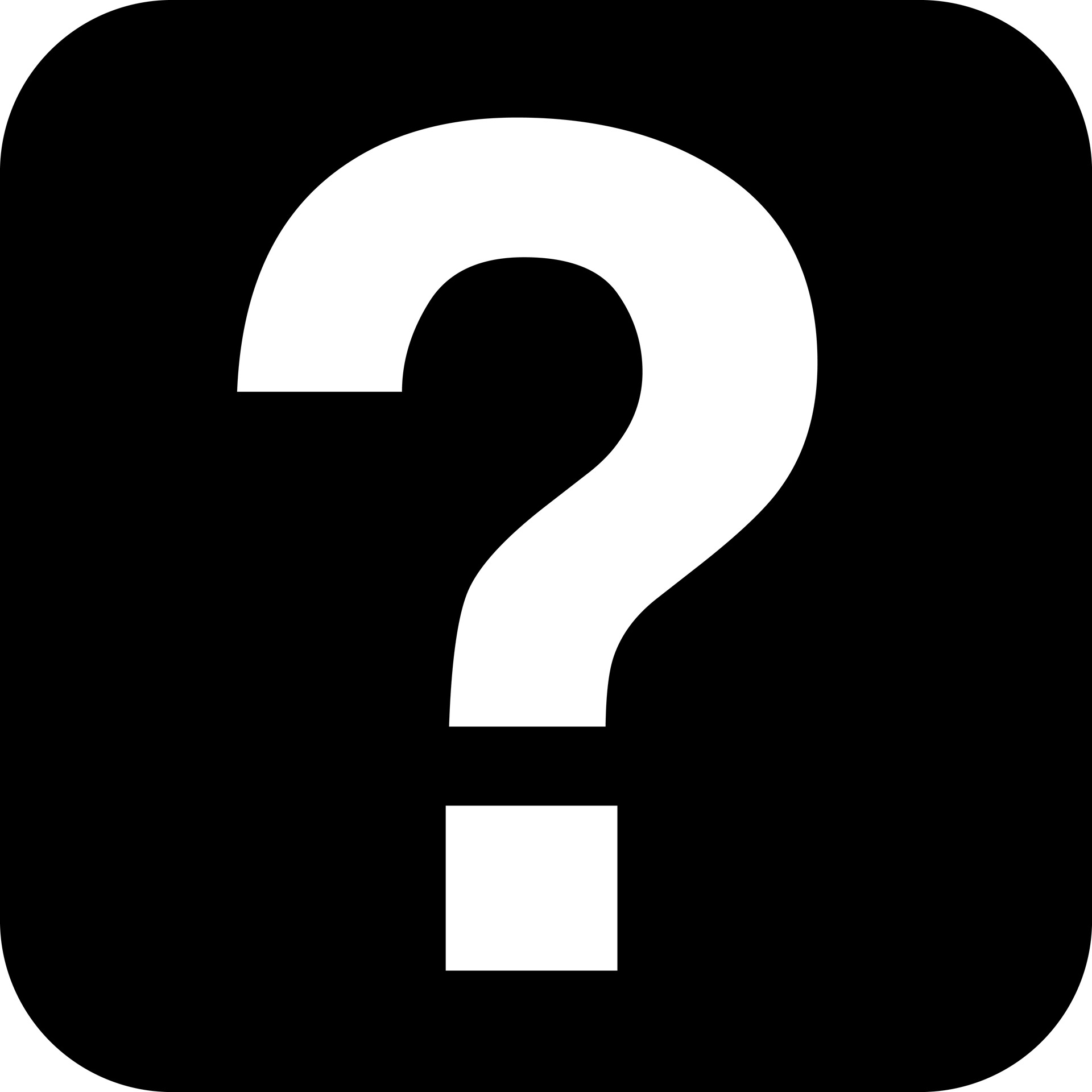 If expenditure > income
[Speaker Notes: Discuss options if budget doesn’t add up
Earn more - spend less
Budget doesn’t have to add up to work]